Звук и буква «У»
Это хвостик или ножки?Показались чьи-то рожки.Ну ,никак я не пойму,Да ведь это буква «У».
У
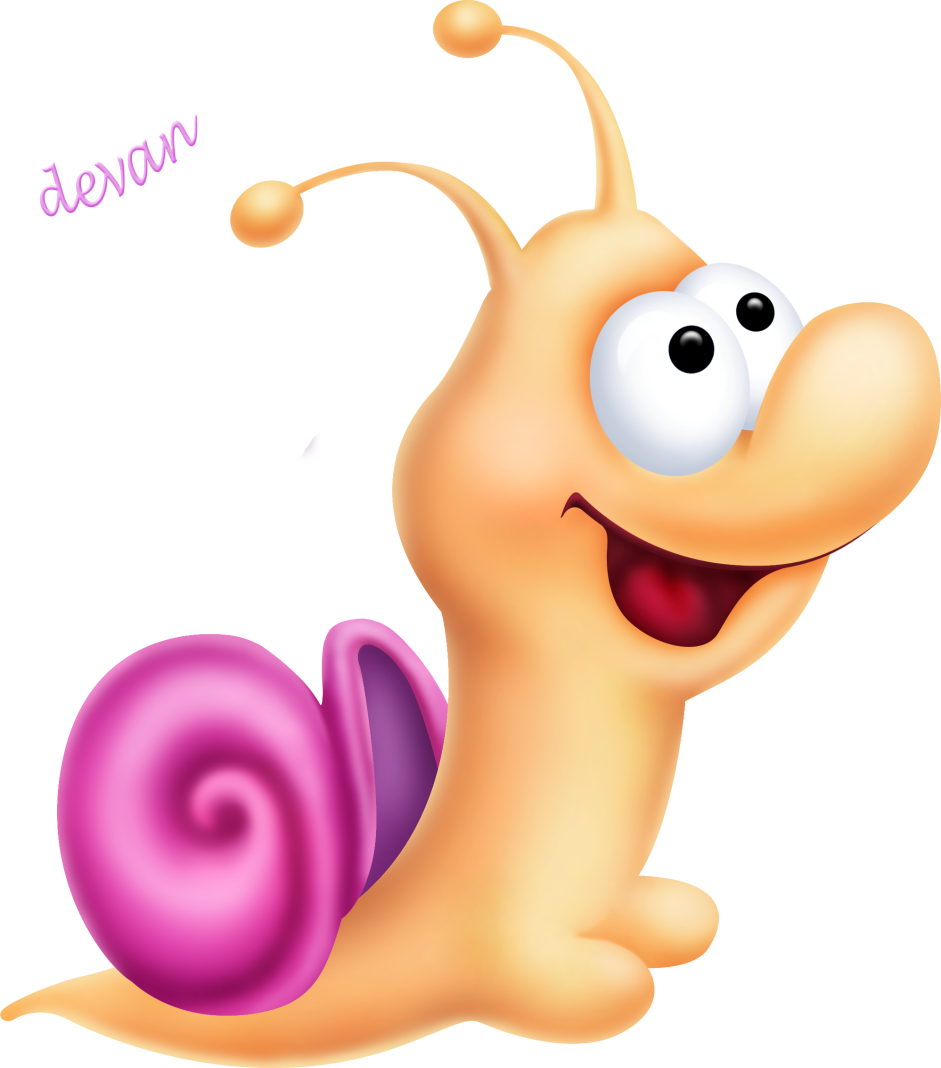 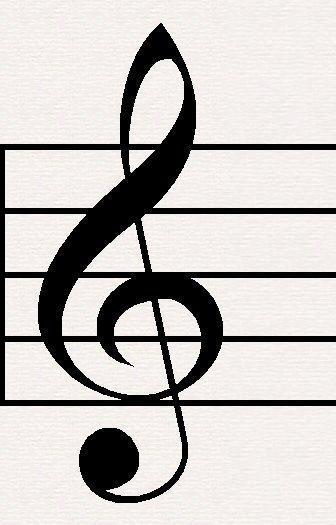 У
ГЛАСНЫЙ
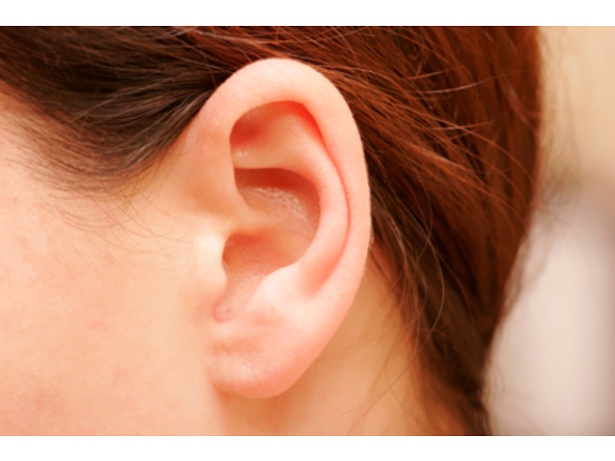 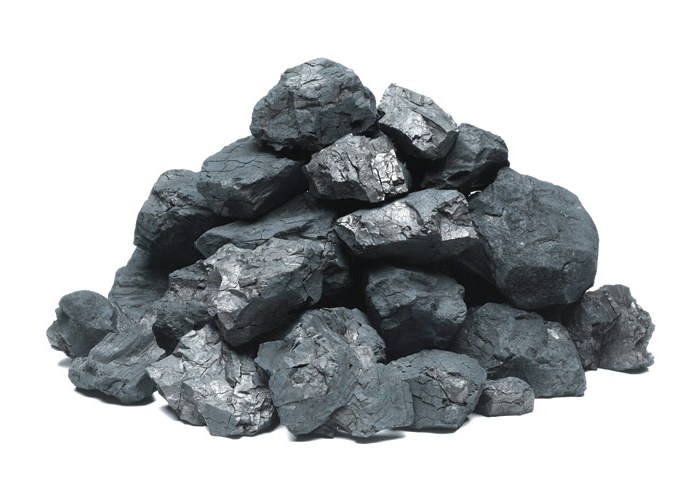 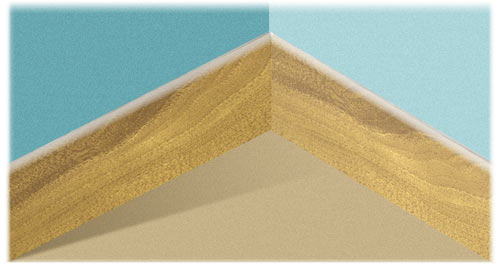 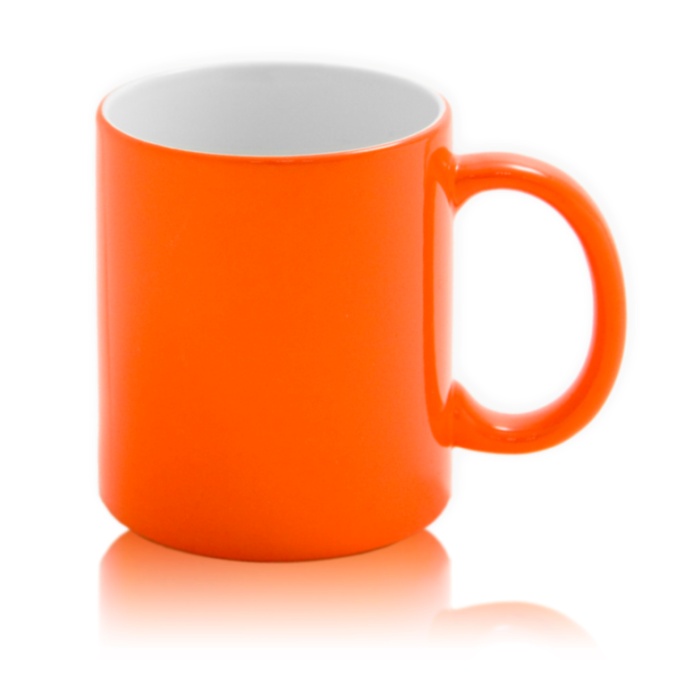 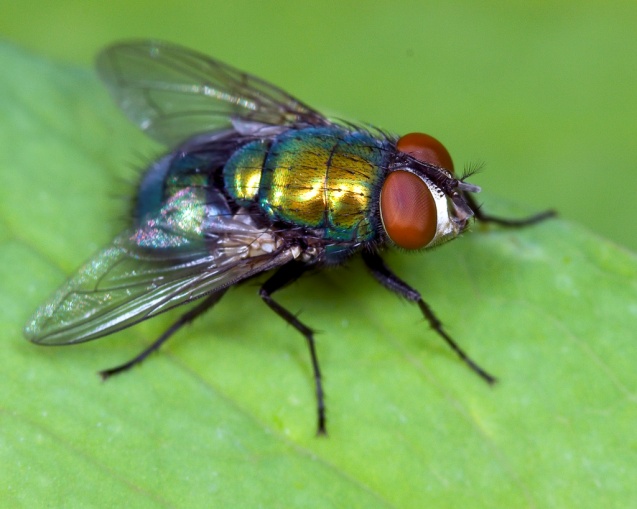 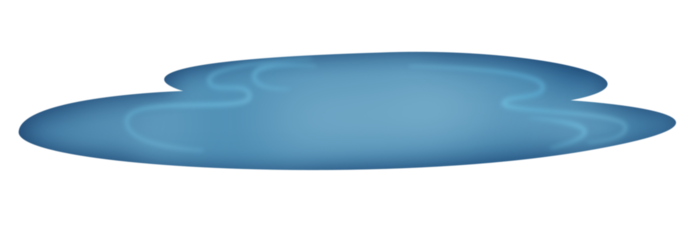 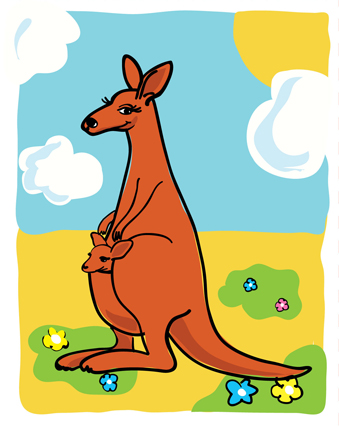 У буквы« У»одна ногаИ очень острые рога.
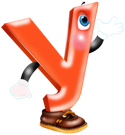